Navigation with Probabilistic Generative Models  : About Efficient Conditioning and its Architectures
2025. 04. 28CS586: Robot Motion Planning and ApplicationsTeam #1 Student Lecture
20253338 Jiwon Park
20243490 Jeongyong Yang
Index
1
What is  Probabilistic Generative Models ?
Key concepts and major model types
 Why Probabilistic Generative Models fit Planning tasks
 Diffusion
Diffusion in planning and navigation
Efficient conditioning and constraint integration
 Flow Matching Models
Comparison with Diffusion models
[1]
Probabilistic Generative Models
2
What is Probabilistic Generative Models ?
Models that learn the distribution of data and generate new samples based on the learning
Work by modeling probability distributions and sampling from them
 Key functions
Density estimation : estimating the probability distribution of real data
Sampling : generating new data from learned distribution
Latent representation learning : learning meaningful low-dimensional representations of data
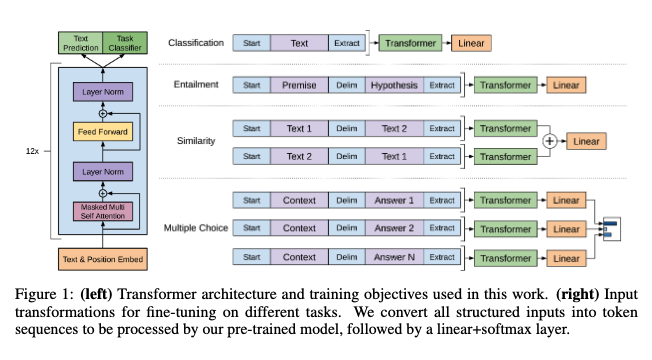 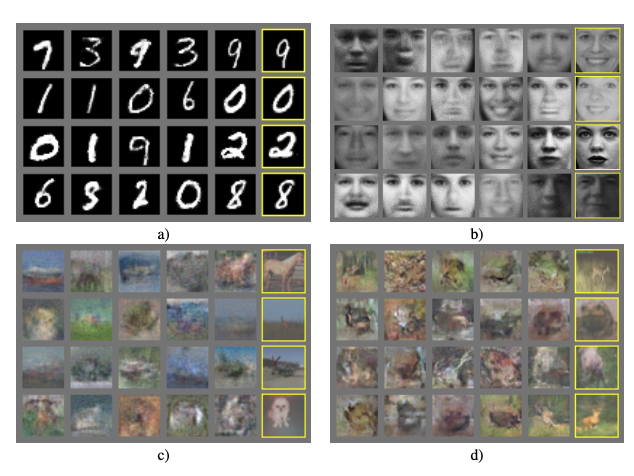 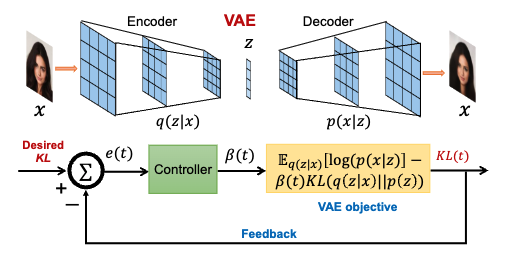 Autoregressive Model : GPT [2]
Generative Adversarial Nets  : GAN [3]
Variational AutoEncoders [4]
Probabilistic Generative Models
3
Why do we have to use Probabilistic Generative Models in Planning tasks?
Planning
Probabilistic Generative Models
Modeling complex distributions (Latent space)
Modeling various env.and sensor data
Considering uncertainties
in env. and sensors
Uncertainty
Generating paths that adapt to various constraints
Conditional Generation
Sample Diversity
Generating diverse paths
Timeline
4
2020
2021
2022
2023
2024
2025
👉
Generative Probabilistic Models
Flow Matching for Generative Modeling
DDPM
DDIM
Diffusion
NoMaD
Potential Based
SafeDiffuser
Diffusion Policy
Diffuser
DTG
LDP
Dipper
DiPPest
Flow matching
FlowMP
FlowPolicy
Diffusion Models
5
Denoising Diffusion Probabilistic Models[5]
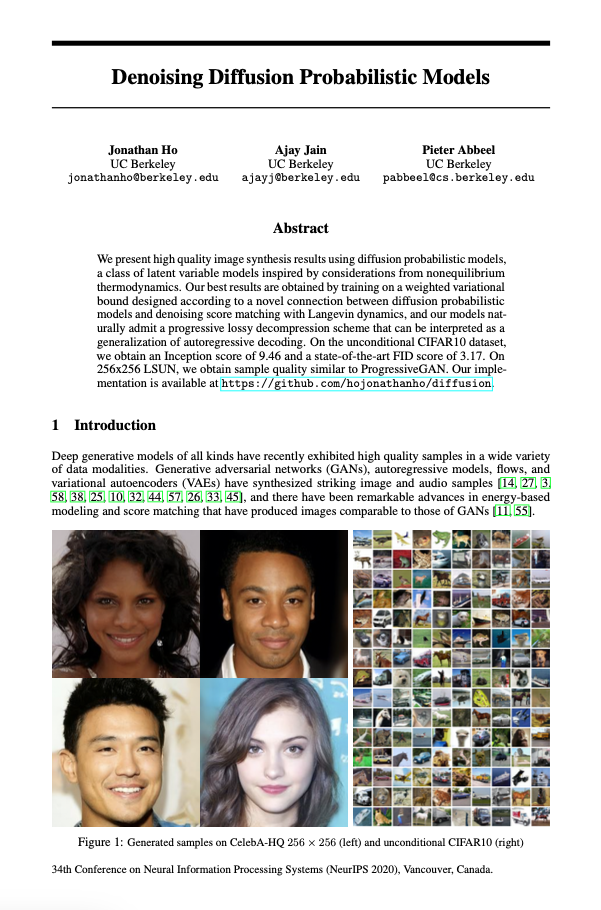 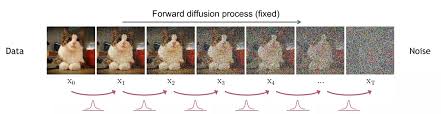 Diffusion Models in Planning
6
Diffusion Policy[6]
NoMaD[7]
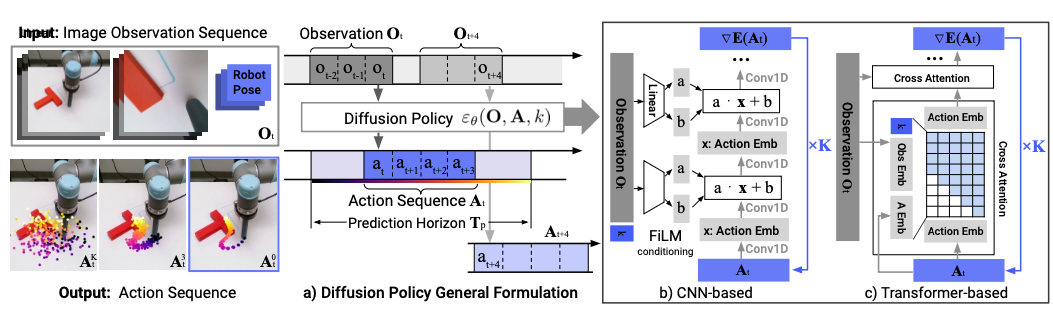 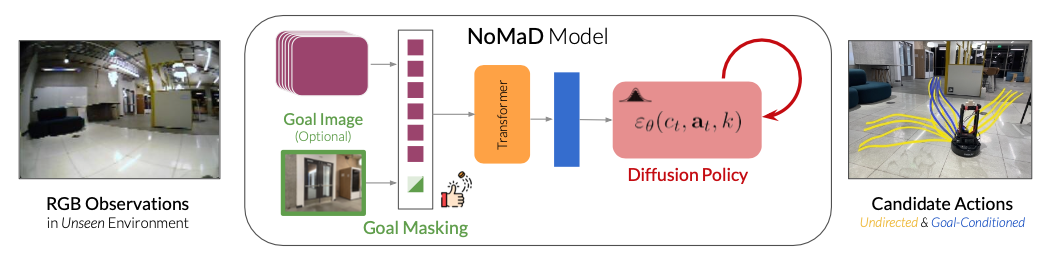 Diffusion Models in Planning
7
Advantages of Probabilistic Generative Models for Planning Tasks
Effective non-greedy planning
Local trap[8]
Multi-modality[6]
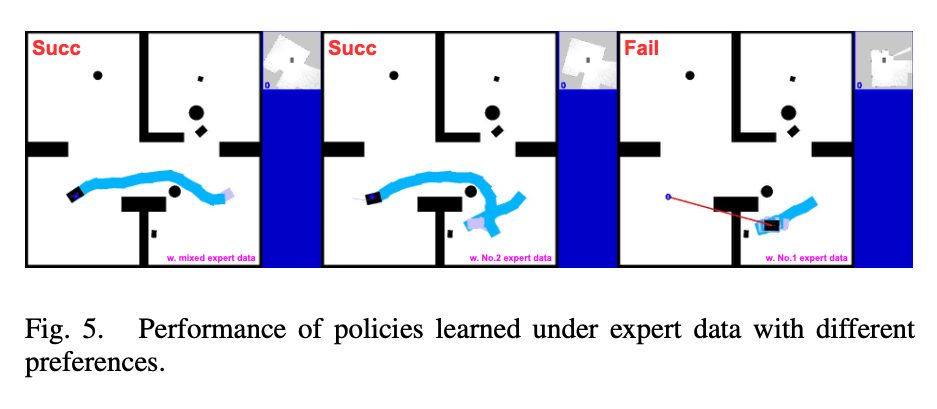 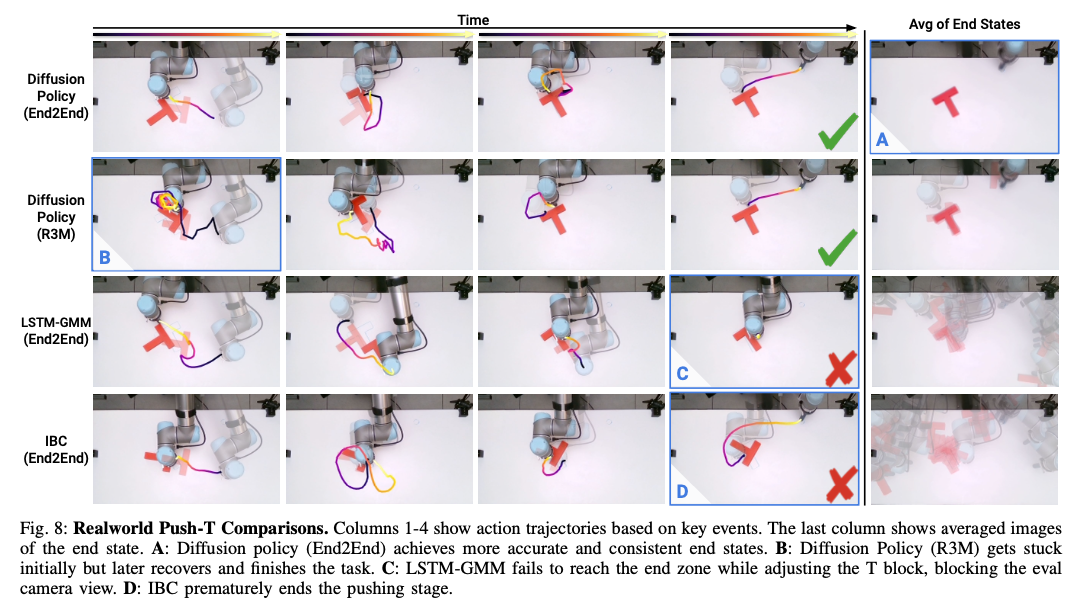 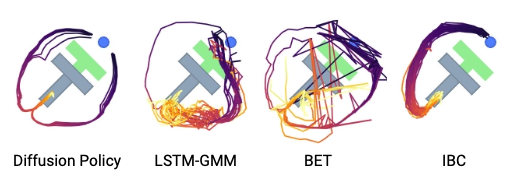 Conditions in Diffusion
8
Condition
Guides the generative process toward desired outputs
 Give guidance to model about how to use this condition 
Gradient guidance during denoising
Diffuser : Classifier-free guidance
Guide function
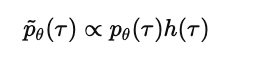 Perturbation
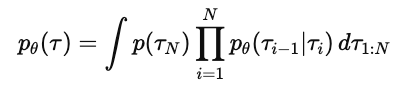 Conditions in Diffusion
9
Condition
Guides the generative process toward desired outputs
 Give guidance to model about how to use this condition 
Gradient guidance during denoising
Diffuser : Classifier-free guidance
Gradient of reward
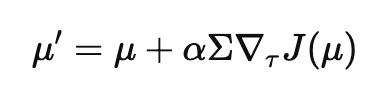 Reward to trajectory
Constraints in Diffusion
10
DTG : Diffusion-based Trajectory Generation for Mapless Global Navigation[9]
Jing Liang and Amirreza Payandeh and Daeun Song and Xuesu Xiao and Dinesh Manocha
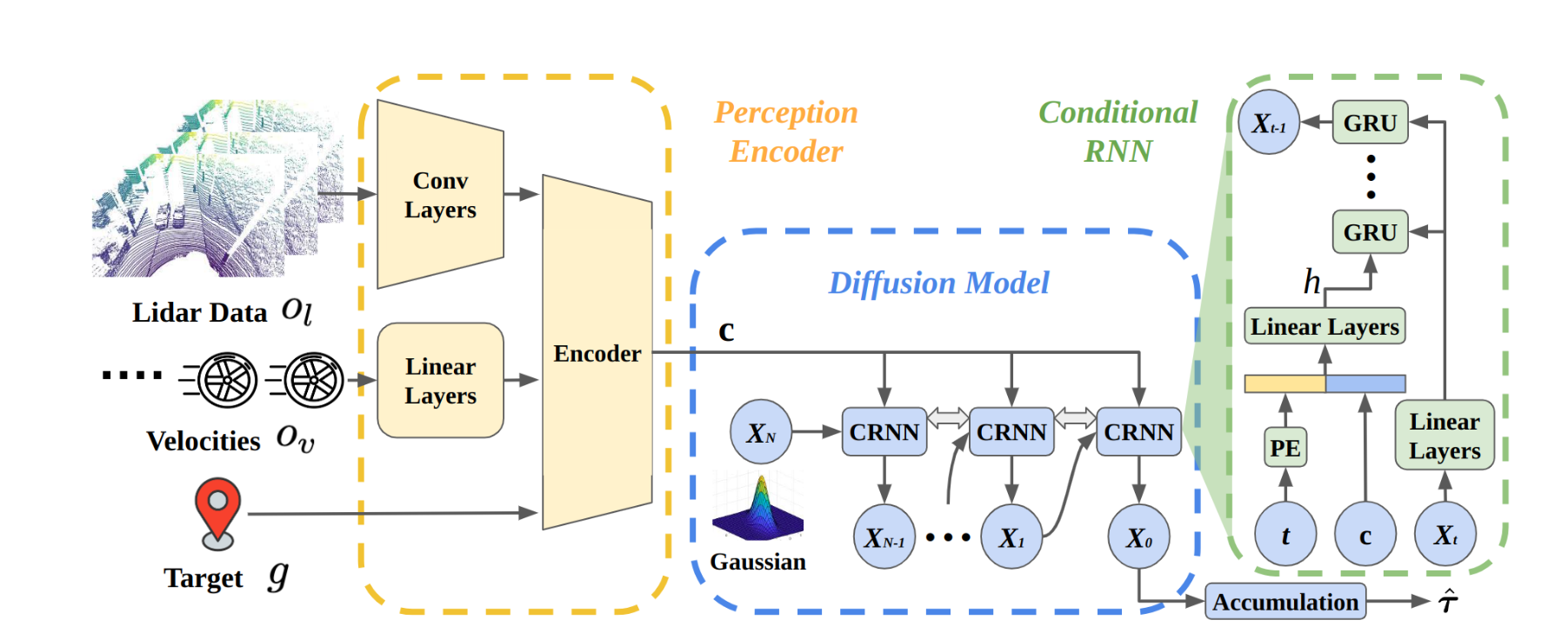 Traversability Loss : Adaptive Training
Constraints in Diffusion
11
DTG : Diffusion-based Trajectory Generation for Mapless Global Navigation
Jing Liang and Amirreza Payandeh and Daeun Song and Xuesu Xiao and Dinesh Manocha
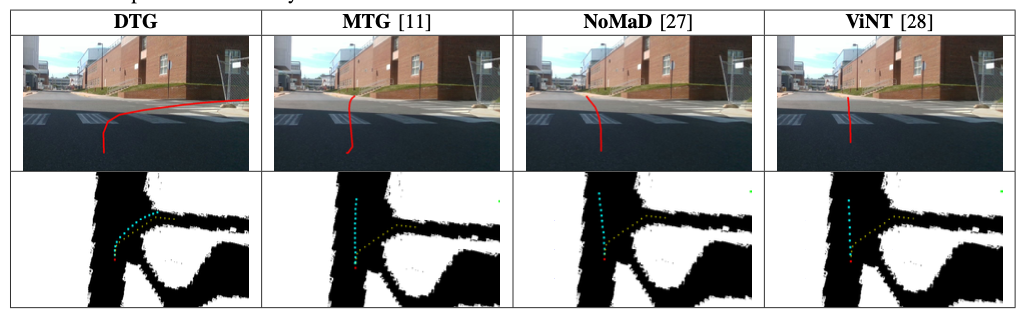 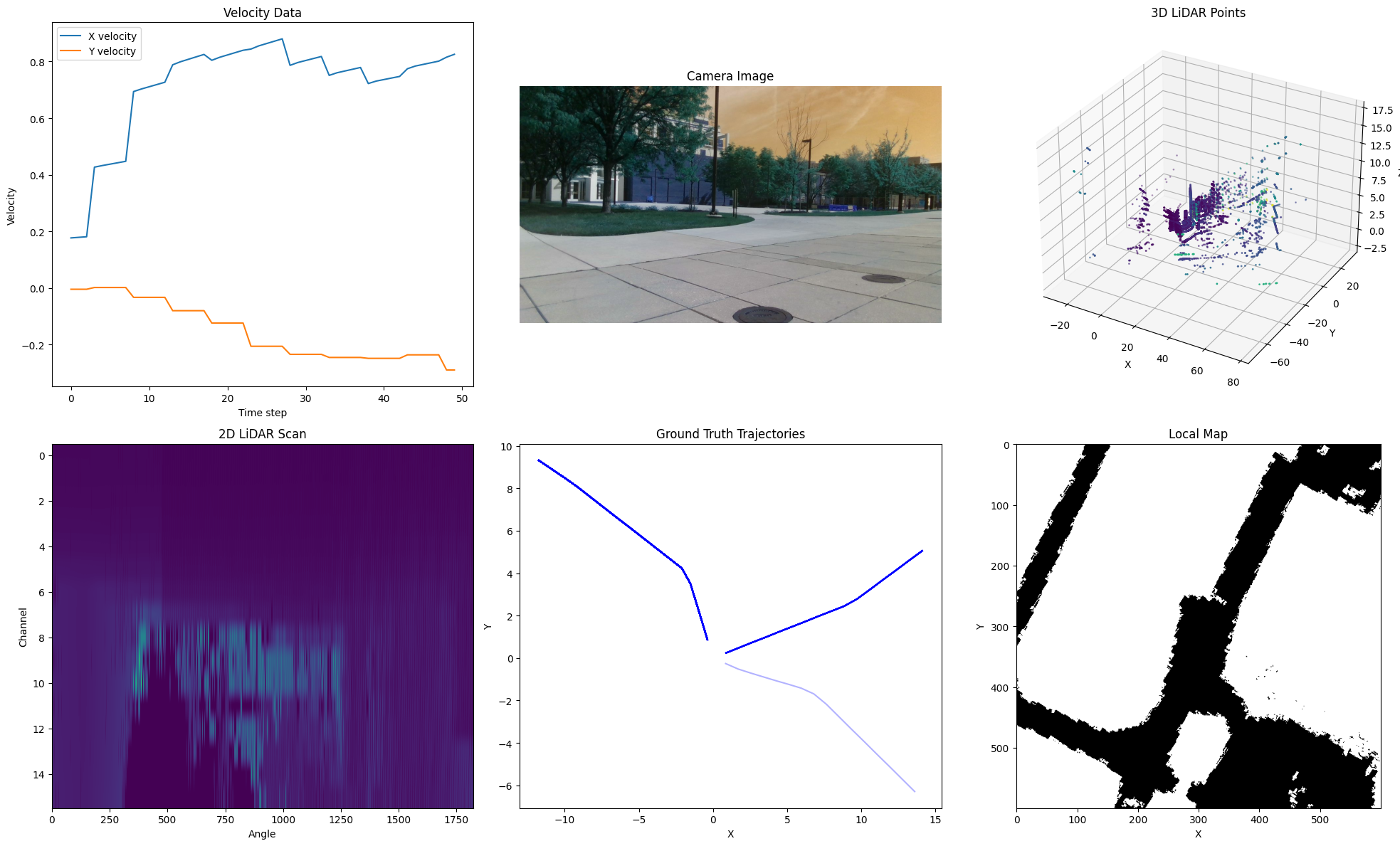 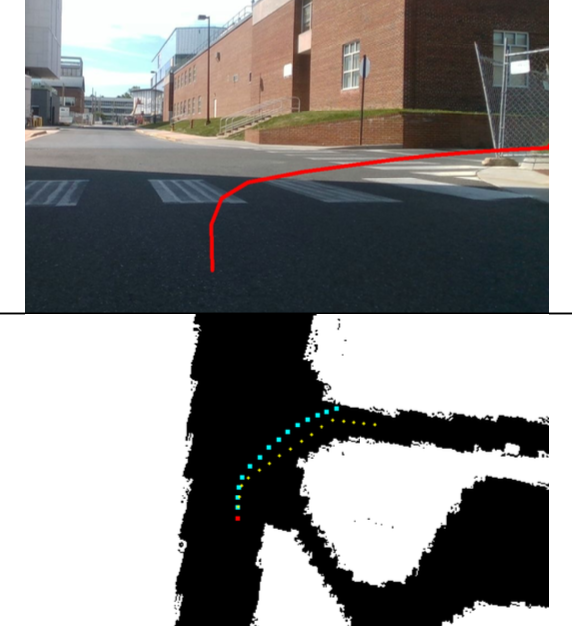 [ DTG : Input and Inference Result ]
Flow Matching
12
Flow matching
[10]
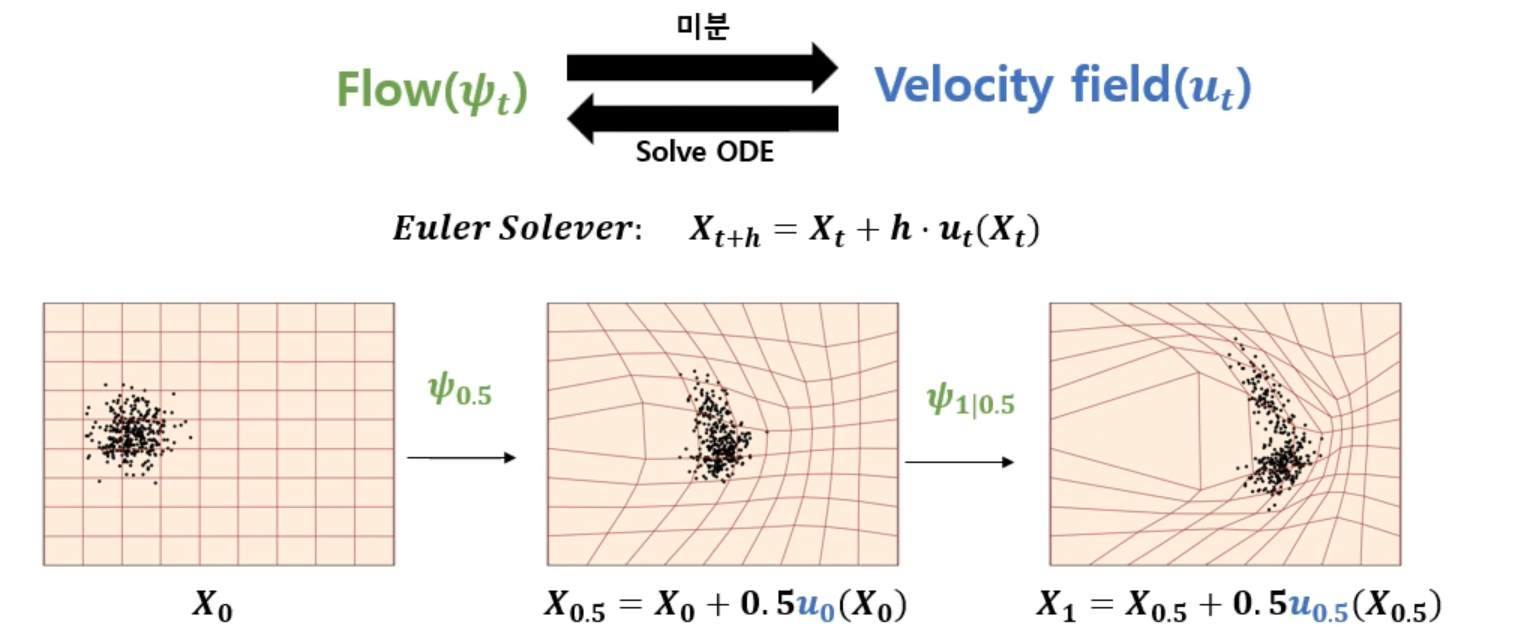 [11]
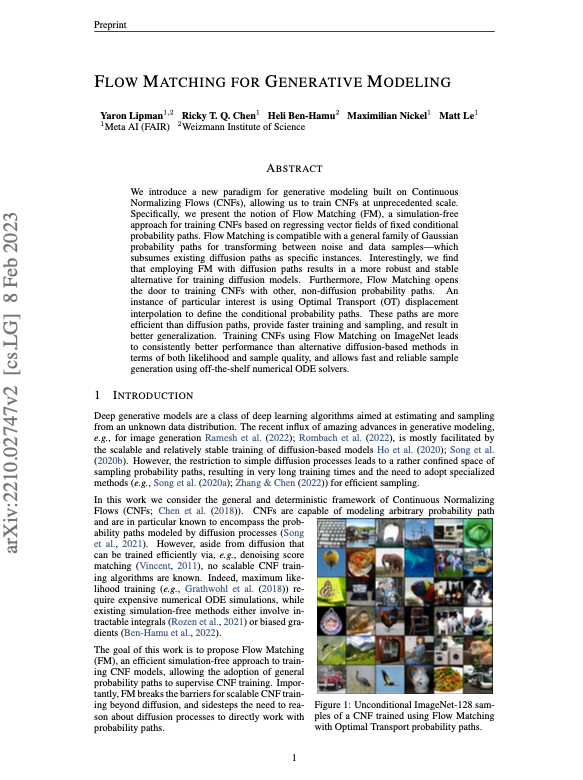 [ Flow Matching : Vector Field ]
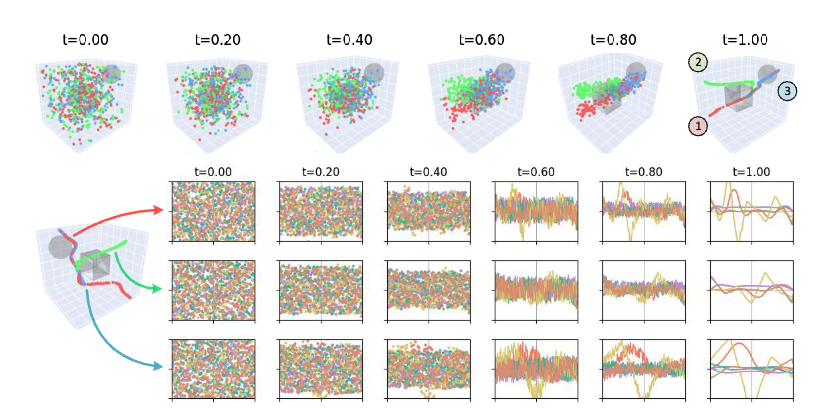 [12]
[ Flow Matching in Planning Task ]
Flow Matching
13
FlowMP: Learning Motion Fields for Robot Planning with Conditional Flow Matching[13]
Khang Nguyen and An T. Le and Tien Pham and Manfred Huber and Jan Peters and Minh Nhat Vu
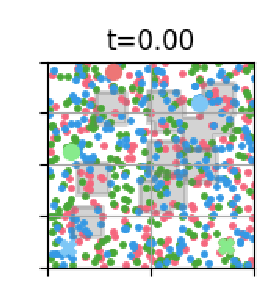 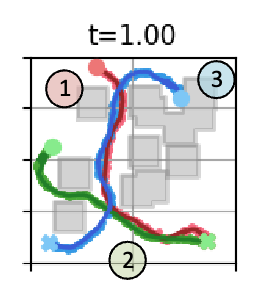 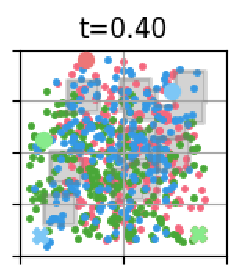 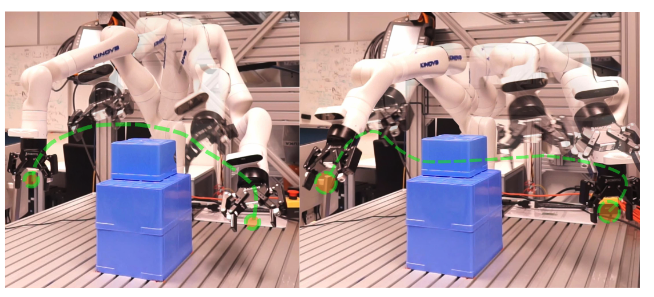 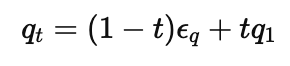 Motion Field
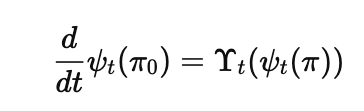 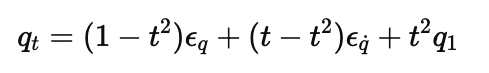 Acceleration Field
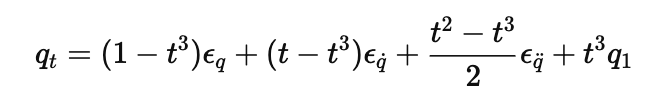 Jerk Field
Flow Matching
14
Vector Field[14]
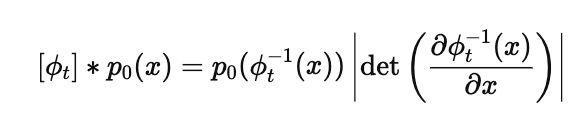 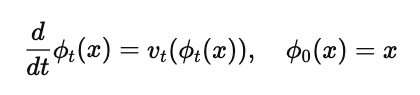 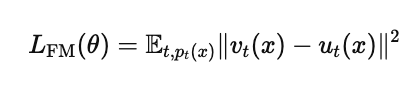 Flow Matching
15
Diffusion vs. Flow matching
Time
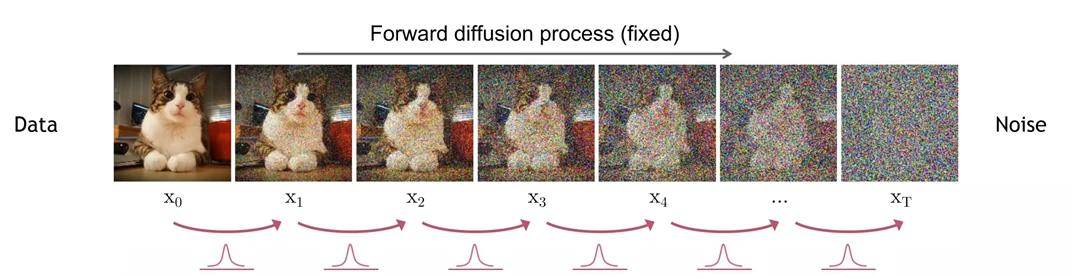 [ Diffusion ]
Flow Matching
16
Diffusion vs. Flow matching
Time
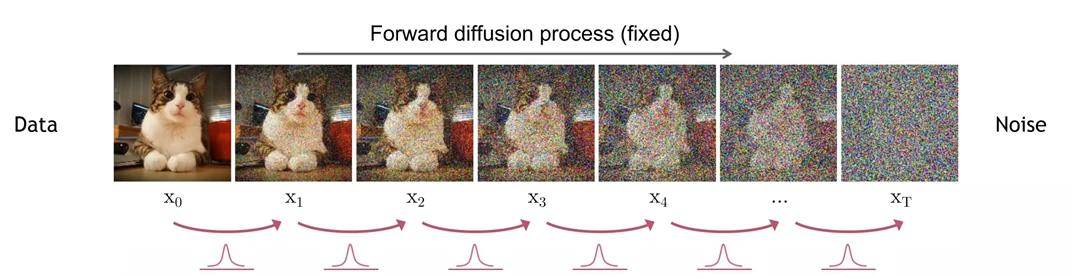 Direct!
[ Flow Matching ]
Flow Matching
17
Diffusion vs. Flow matching
Time
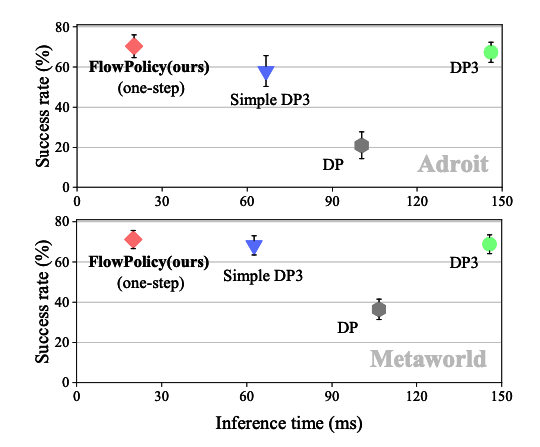 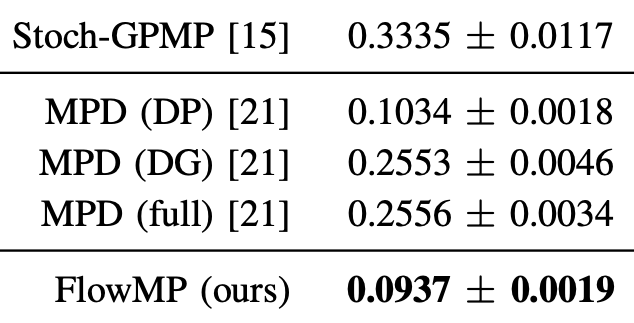 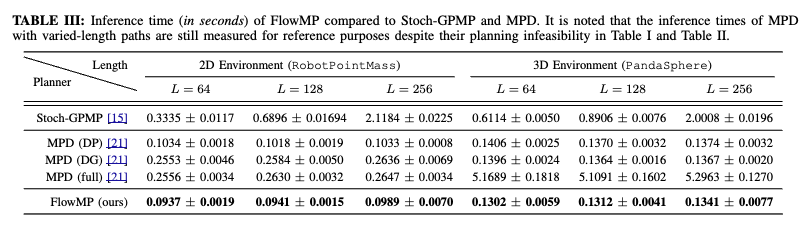 [ Time Comparison of FlowMP[13]]
[ Time Comparison of FlowPolicy[15]]
Flow Matching
18
Diffusion vs. Flow matching
[ Comparison between Diffusion and Flow Matching ]
References
19
https://www.youtube.com/watch?v=T6K2KaLmlt4&ab_channel=SungjoonChoi
Brown, T., Mann, B., Ryder, N., Subbiah, M., Kaplan, J. D., Dhariwal, P., ... & Amodei, D. (2020). Language models are few-shot learners. Advances in neural information processing systems, 33, 1877-1901.
Goodfellow, I. J., Pouget-Abadie, J., Mirza, M., Xu, B., Warde-Farley, D., Ozair, S., ... & Bengio, Y. (2014). Generative adversarial nets. Advances in neural information processing systems, 27.
Kingma, D. P., & Welling, M. (2013, December). Auto-encoding variational bayes.
Ho, J., Jain, A., & Abbeel, P. (2020). Denoising diffusion probabilistic models. Advances in neural information processing systems, 33, 6840-6851.
Chi, C., Xu, Z., Feng, S., Cousineau, E., Du, Y., Burchfiel, B., ... & Song, S. (2023). Diffusion policy: Visuomotor policy learning via action diffusion. The International Journal of Robotics Research, 02783649241273668.
Sridhar, A., Shah, D., Glossop, C., & Levine, S. (2024, May). Nomad: Goal masked diffusion policies for navigation and exploration. In 2024 IEEE International Conference on Robotics and Automation (ICRA) (pp. 63-70). IEEE.
Yu, W., Peng, J., Yang, H., Zhang, J., Duan, Y., Ji, J., & Zhang, Y. (2024, October). Ldp: A local diffusion planner for efficient robot navigation and collision avoidance. In 2024 IEEE/RSJ International Conference on Intelligent Robots and Systems (IROS) (pp. 5466-5472). IEEE.
Liang, J., Payandeh, A., Song, D., Xiao, X., & Manocha, D. (2024, October). Dtg: Diffusion-based trajectory generation for mapless global navigation. In 2024 IEEE/RSJ International Conference on Intelligent Robots and Systems (IROS) (pp. 5340-5347). IEEE.
Lipman, Y., Chen, R. T., Ben-Hamu, H., Nickel, M., & Le, M. (2022). Flow matching for generative modeling. arXiv preprint arXiv:2210.02747.
https://youtu.be/NEqHBKiMA0k
Nguyen, Khang, et al. "FlowMP: Learning Motion Fields for Robot Planning with Conditional Flow Matching." arXiv preprint arXiv:2503.06135 (2025).
Nguyen, K., Le, A. T., Pham, T., Huber, M., Peters, J., & Vu, M. N. (2025). FlowMP: Learning Motion Fields for Robot Planning with Conditional Flow Matching. arXiv preprint arXiv:2503.06135.
https://jmtomczak.github.io/blog/18/18_fm.html
Quiz
20
Quiz 1.
In planning, it is better to generate only one fixed path instead of multiple possible trajectories.
O / X 
 Quiz 2. 
Diffusion models always achieve faster planning performance than Flow Matching
O / X